Los deportes
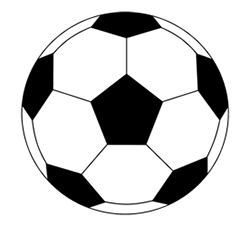 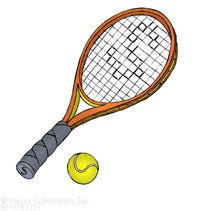 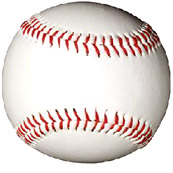 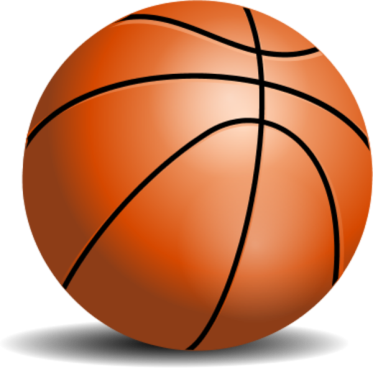 el fútbol
el béisbol
el baloncesto
el tenis
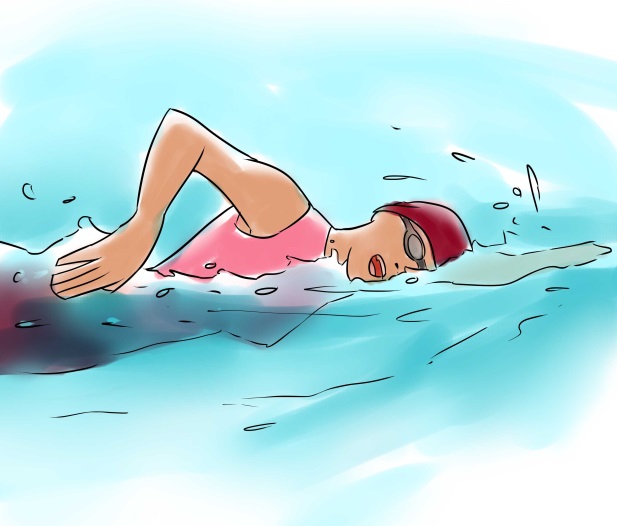 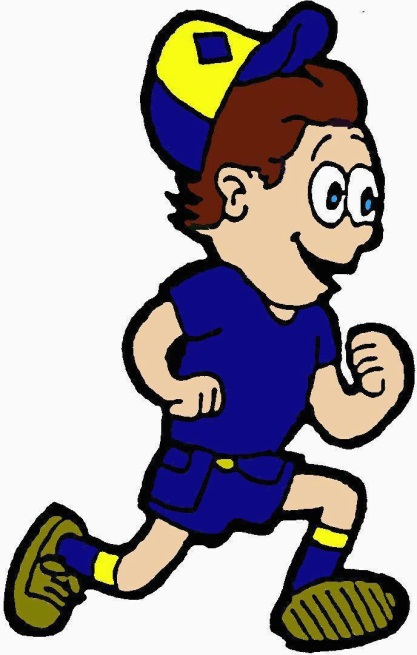 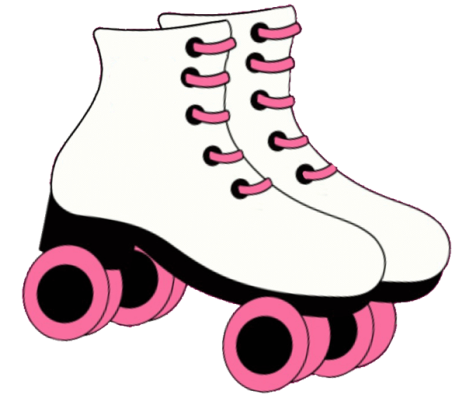 nadar
patinar
correr
¿Qué deporte te gusta?
Me gusta el baloncesto.



I like basketball.
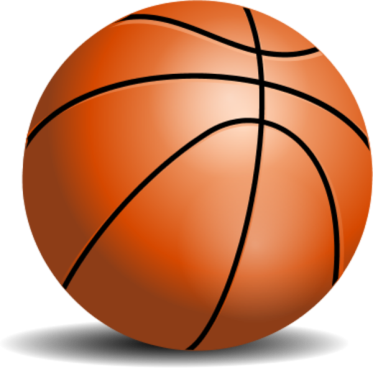 Qué deporte no te gusta?
No me gusta el tenis.




I  do not like tennis.
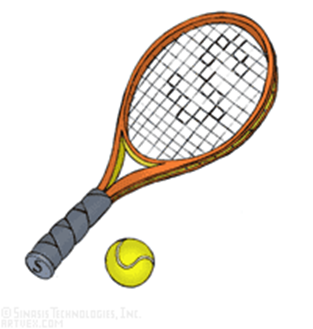